Отчет работы по самообразованию
«Развитие математических способностей у детей дошкольного возраста через игровую деятельность »
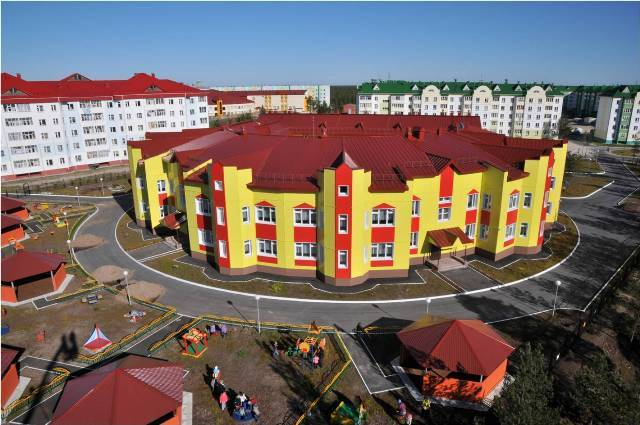 «Без игры нет, и не может быть полноценного умственного развития.
Игра - это огромное светлое окно, через которое в духовный мир ребёнка выливается живительный поток представлений, понятий.
Игра - это искра, зажигающая огонёк пытливости и любознательности».
В.А.Сухомлинский
Воспитатель :Фирсова В.Н.
Цель, задачи:
 
1. Развитие логического мышления каждого ребенка, представления о математических понятиях .
2. Формирование умения самостоятельно решать учебные и практические задачи;
3. Развитие познавательных интересов, мыслительных операций;
4. Развитие творческих способностей, воображения, фантазии, способности к моделированию и конструированию.
5. Развитие речевой деятельности
Актуальность
Детский сад выполняет важную функцию подготовки детей к школе. От того, насколько качественно и своевременно будет подготовлен ребенок к школе, во многом зависит успешность его дальнейшего обучения.
Огромную роль в умственном воспитании и в развитии интеллекта играет математика. Ее изучение способствует развитию памяти, речи, воображения, эмоций; формирует настойчивость, терпение, творческий потенциал личности. Основная цель занятий математикой – дать ребенку ощущение уверенности в своих силах, основанное на том, что мир упорядочен и потому постижим, а, следовательно, предсказуем для человека. Обучение математике детей дошкольного возраста немыслимо без использования дидактических игр. Их использование хорошо помогает восприятию материала и потому ребенок принимает активное участие в познавательном процессе.
Дидактическая игра требует усидчивости, серьезный настрой, использование мыслительного процесса. Игра – естественный способ развития ребенка.
Они интересны для детей, эмоционально захватывают их. А процесс
решения, поиска ответа, основанный на интересе к задаче, невозможен без активной работы мысли. Этим положением и объясняется значение занимательных задач в умственном и всестороннем развитии детей. В ходе игр и упражнений с занимательным математическим материалом дети овладевают умением вести поиск решения самостоятельно.
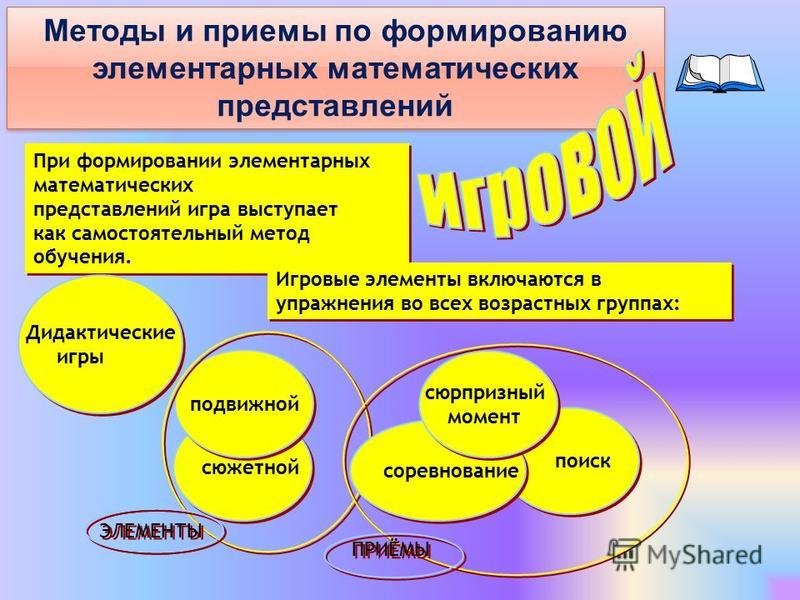 Работа с детьми
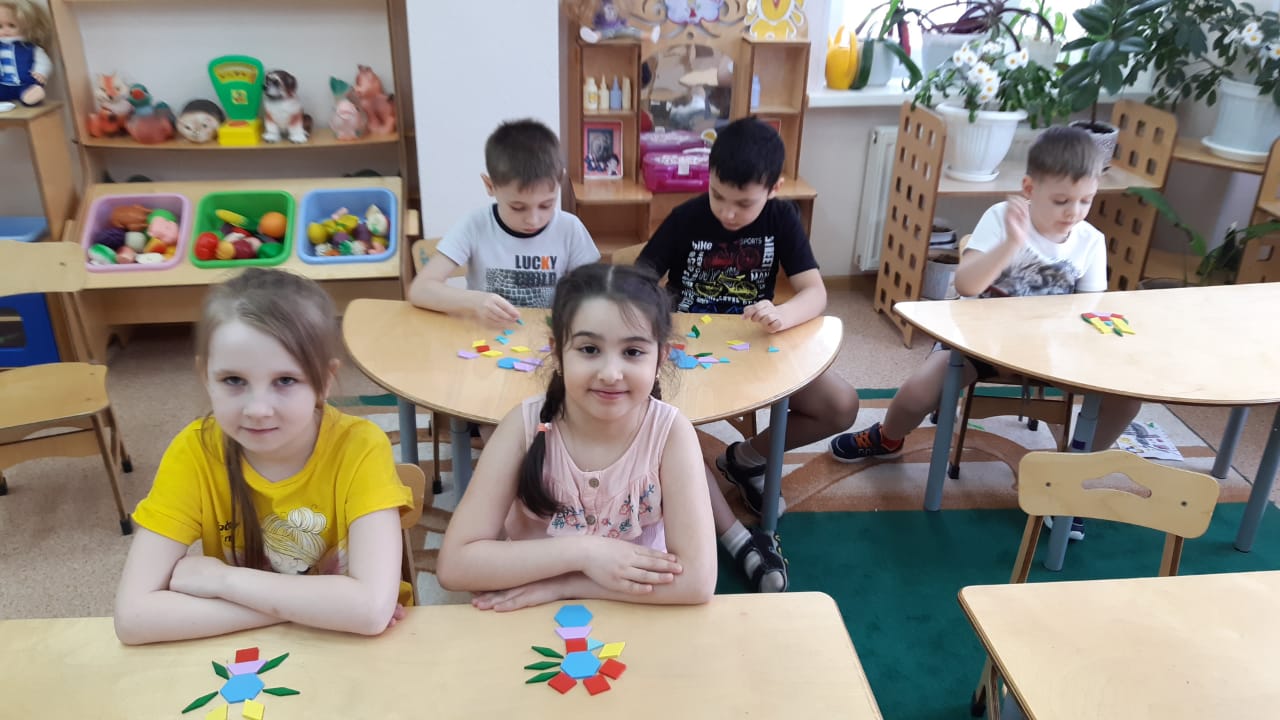 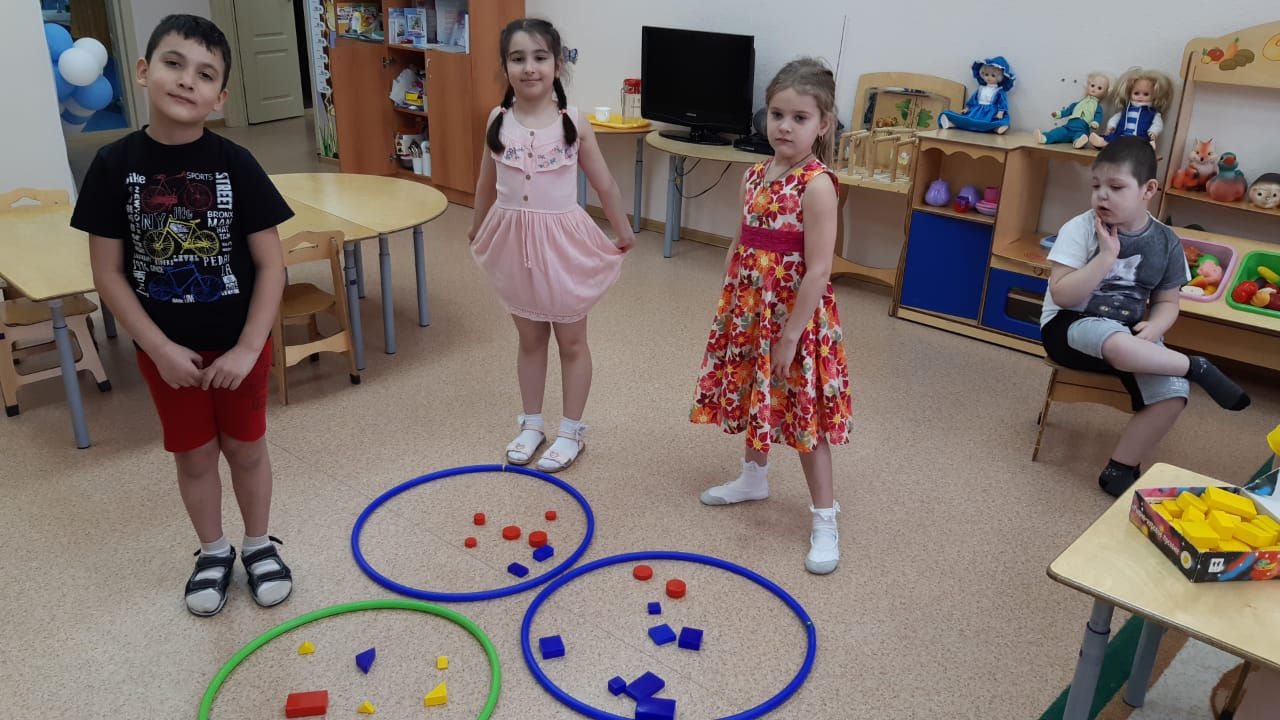 СОВМЕСТНОЕ ИЗГОТОВЛЕНИЕ ДИДАКТИЧЕСКИХ ИГР ПО Математике
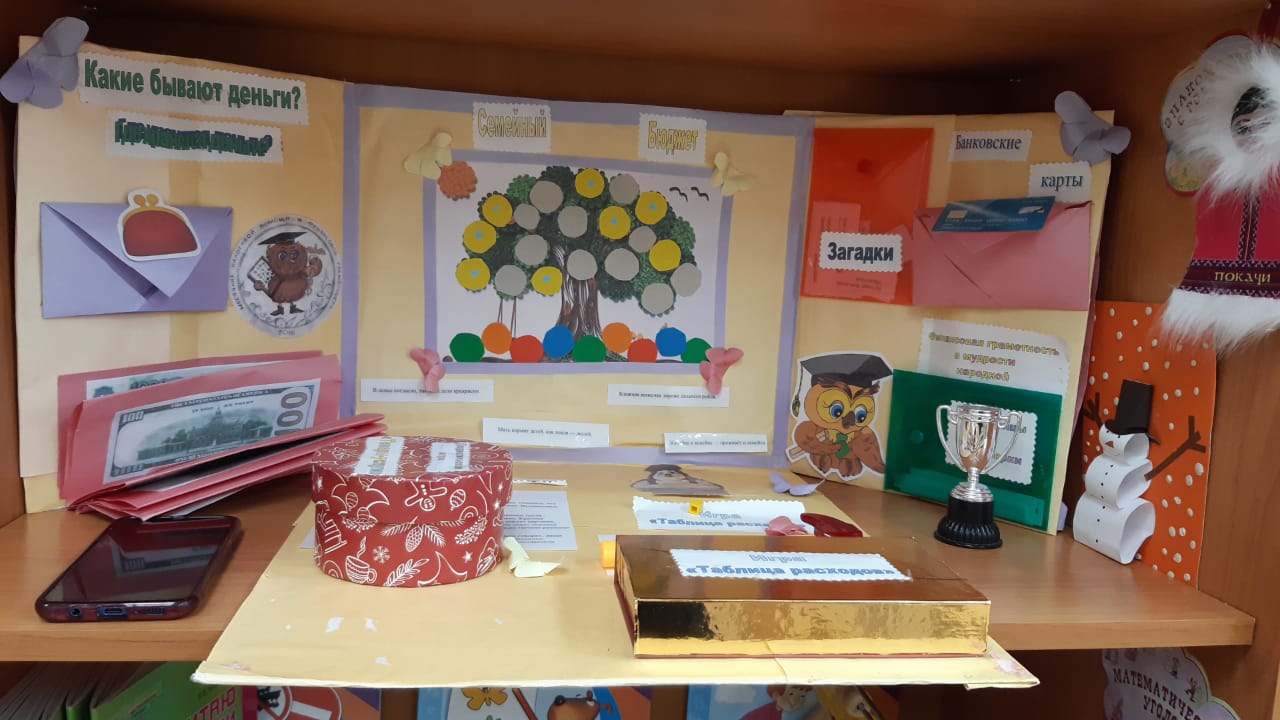 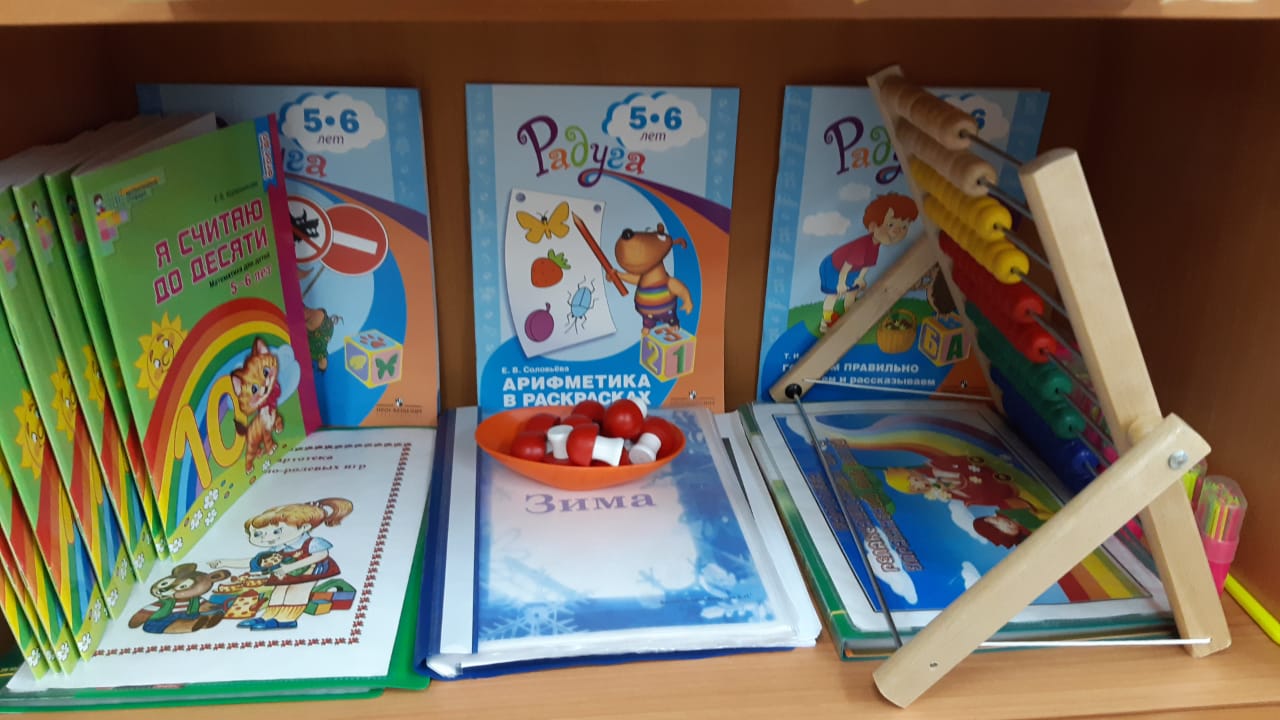 Работа с родителями
В своей работе использую нетрадиционные формы общения с родителями: 
Деловые игры для родителей старших дошкольников:   
 – «Математика должна быть веселой»,  
– «Занимательная математика»
Родительские собрания :
«Что я знаю о своем ребенке?»; 
«Психологическое готовность детей к школе»;  
Круглый стол «Взаимодействие детского сада и семье в развитие личности ребенка»;
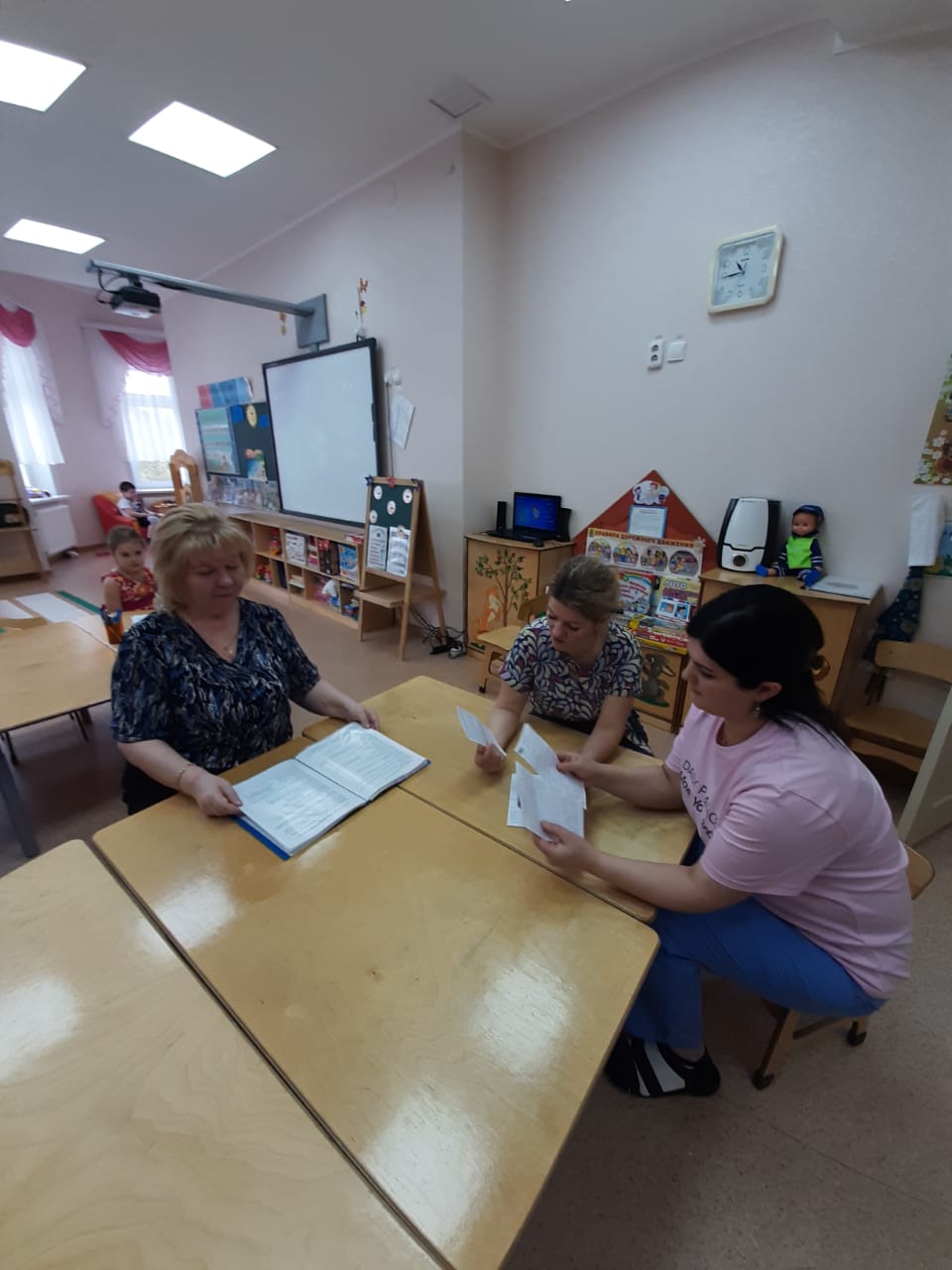 Словесные игры, игровые упражнения с движениями: «Назови день недели»,«Назови предыдущие.., последующие число», «Математические загадки»
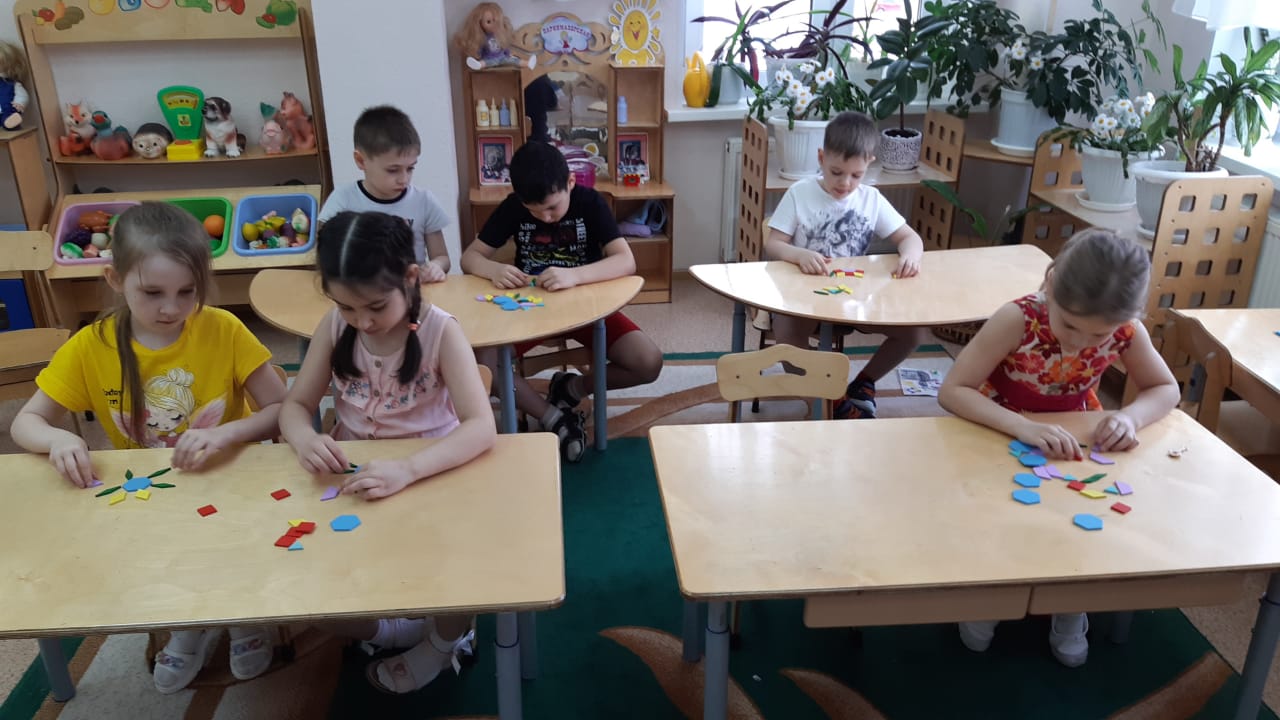 Дидактические игры и игровые упражнения       стимулируют общение, развивают внимание, память, мышление…
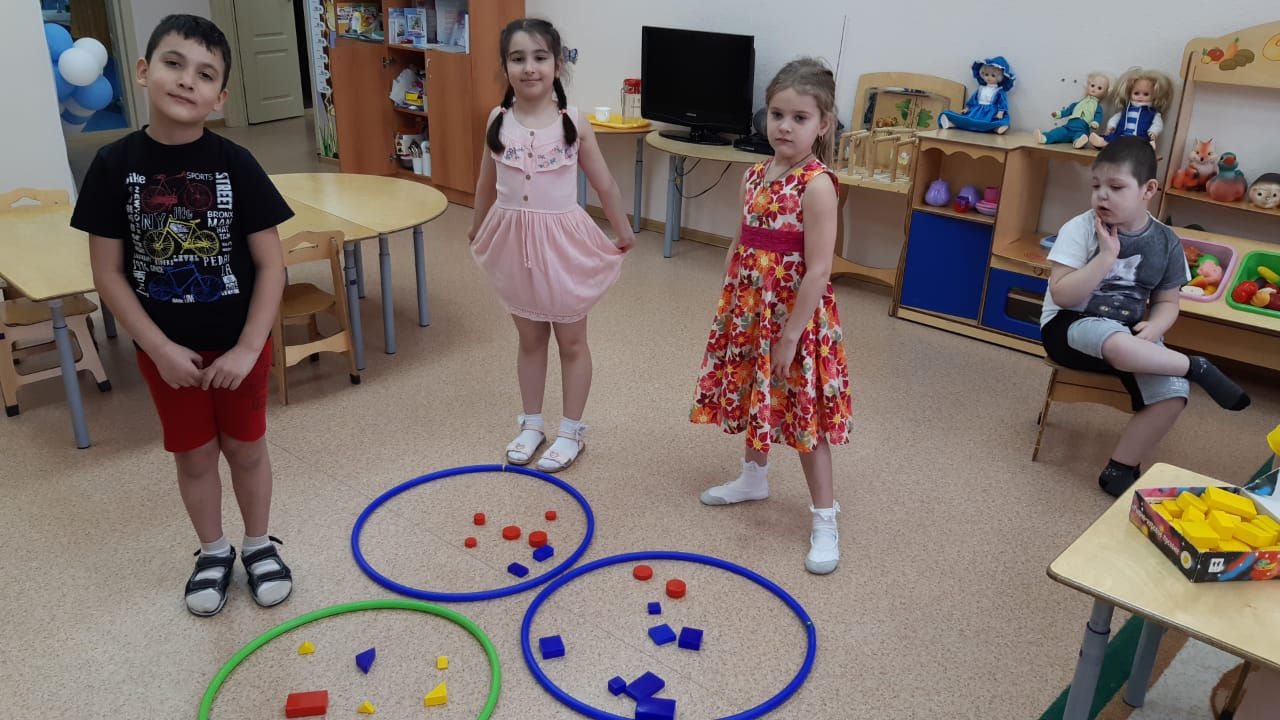 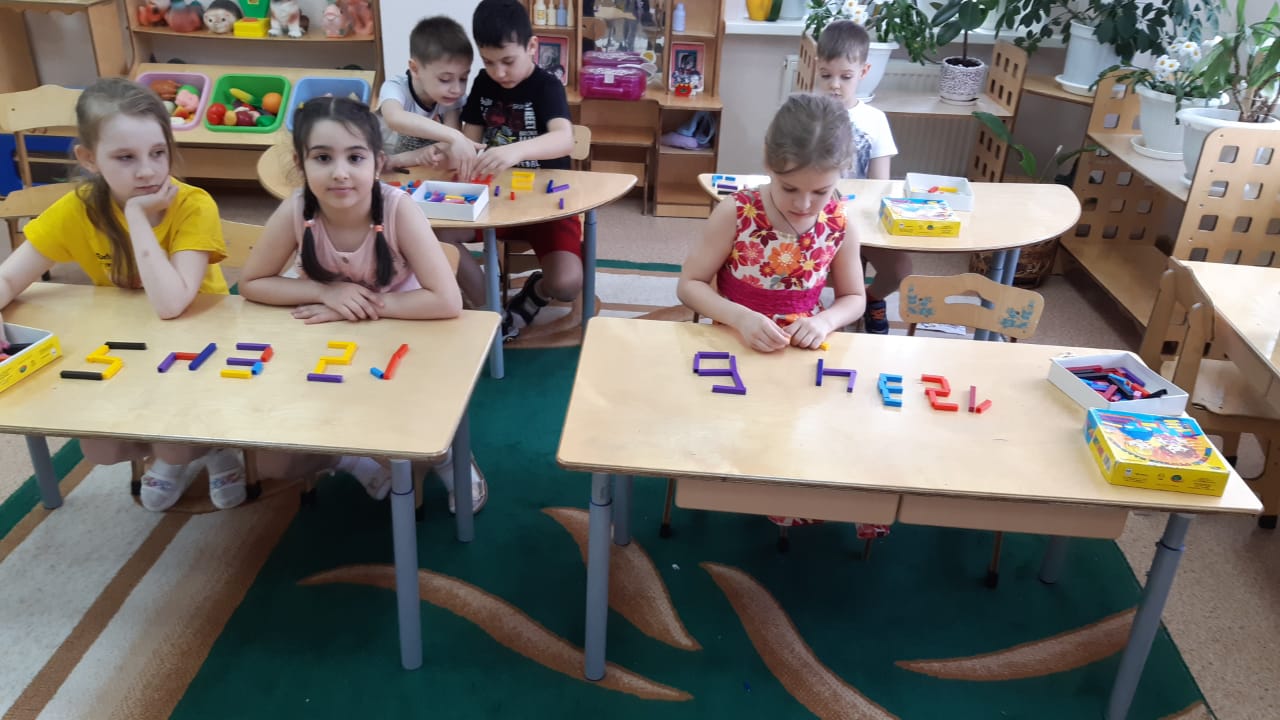 Игры на количество и счет «Какой цифры не стало?» «Сколько?» «Путаница?» «Исправь ошибку» «Убираем цифры» «Назови соседей» «Считай, не ошибись!» «Задумай число» «Число, как тебя зовут?» «Составь табличку» «Составь цифру» «Кто первый назовет, которой» игрушки не стало?»
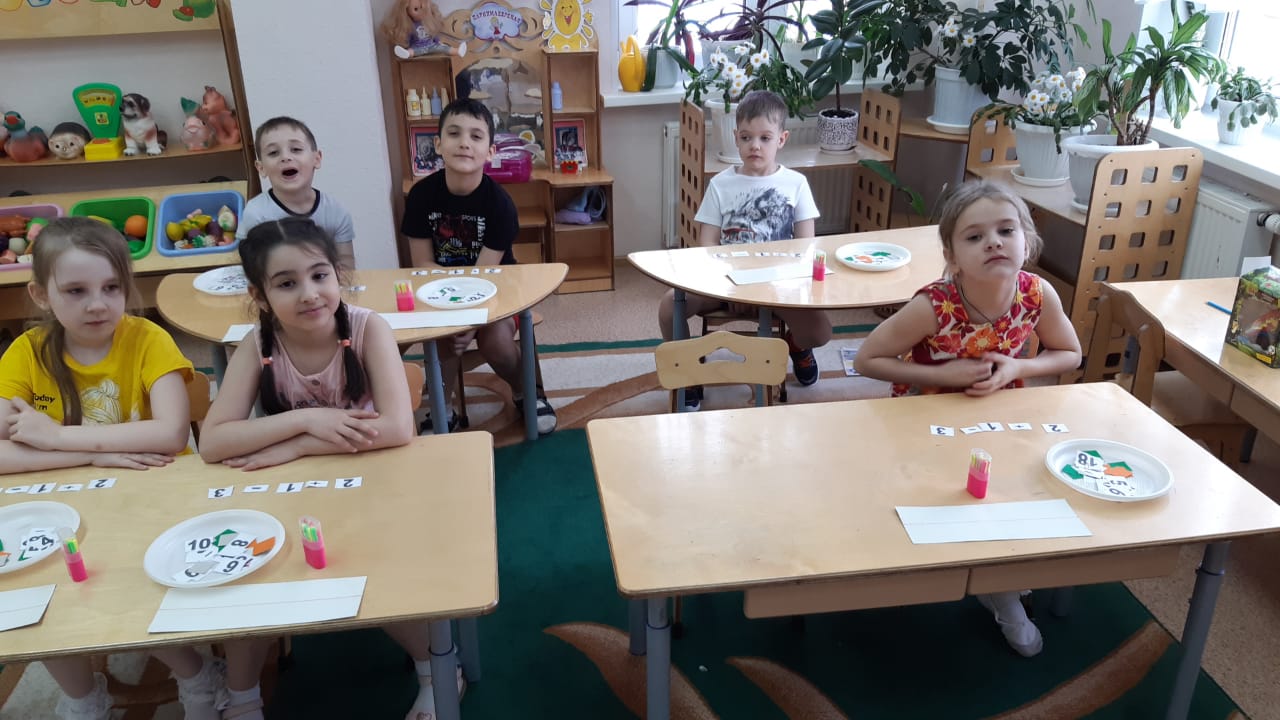 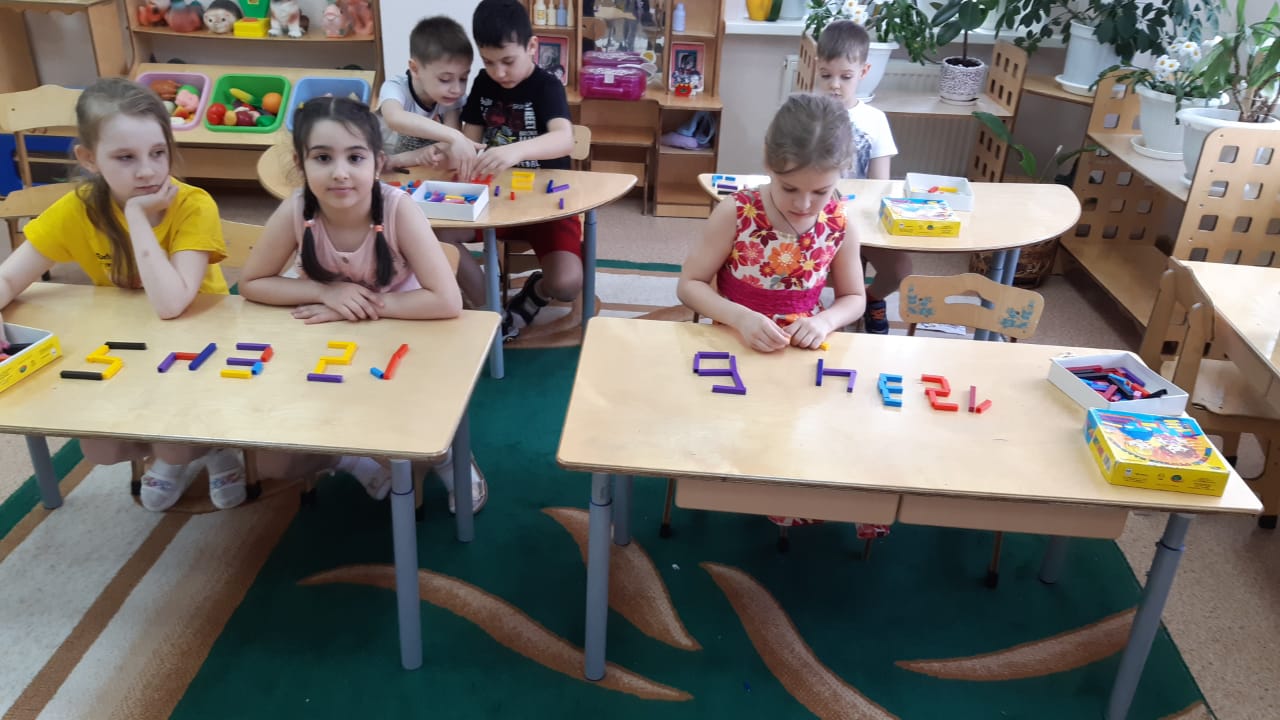 Работа с детьми
СОВМЕСТНЫЕ ИГРЫ С ДЕТЬМИ1. БЛОКИ ДЬЕНЕША2. ВЫРАЩИВАНИЕ ДЕРЕВА
3. СРАВНИ И СОСЧИТАЙ
4. ТАНГРАМ 
5. КОЛУМБОВО ЯЙЦО
6. ВОЛШЕБНЫЙ КРУГ
СОВМЕСТНОЕ ИЗГОТОВЛЕНИЕ ДИДАКТИЧЕСКИХ ИГР ПО МАТЕМАТИКЕ
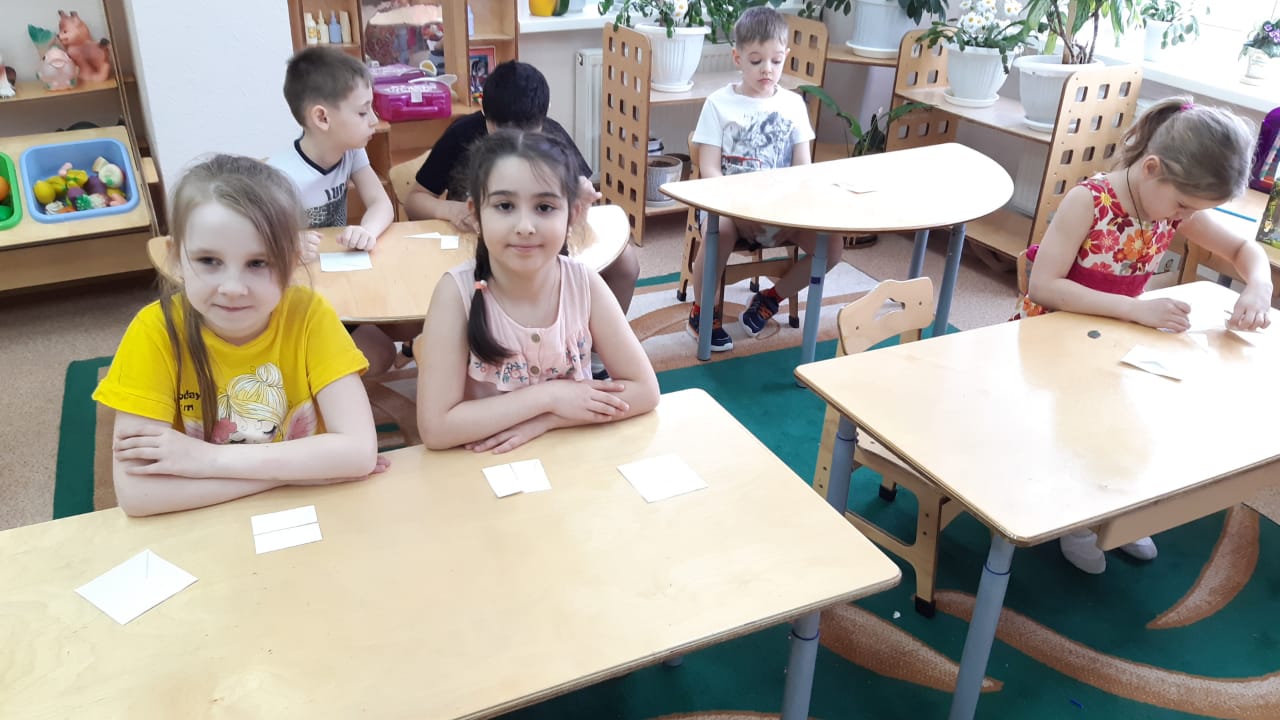 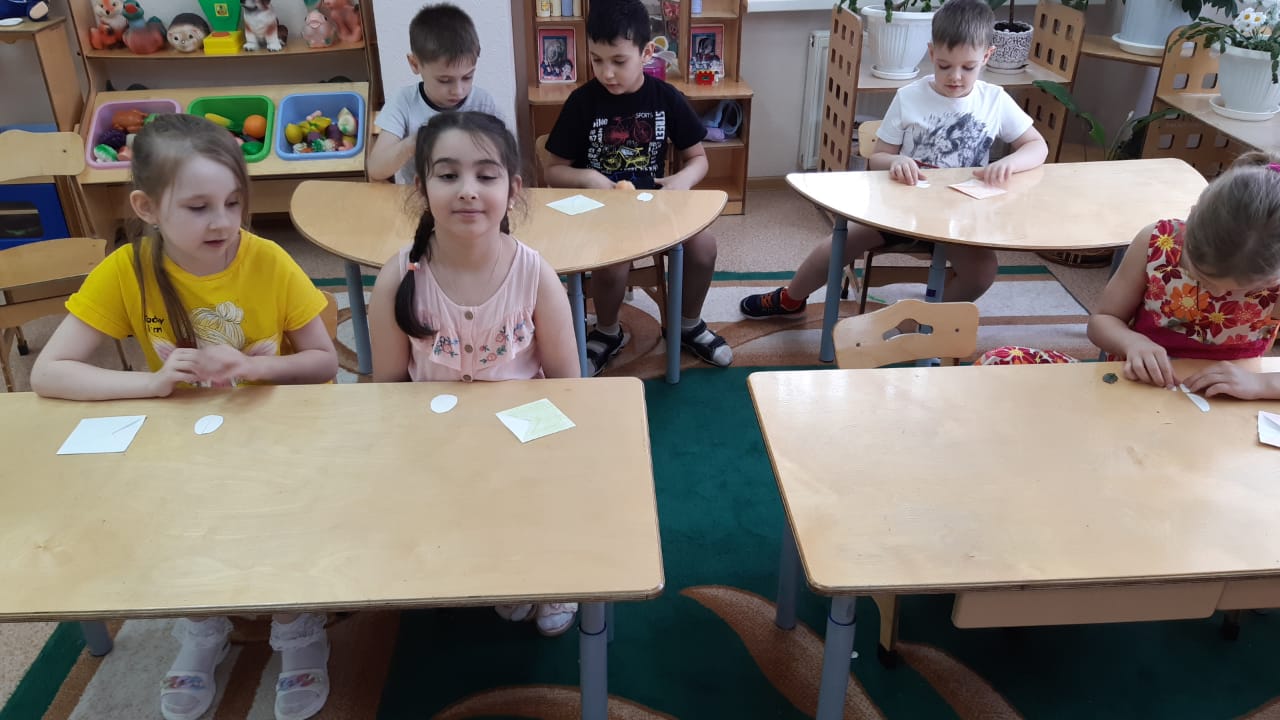 Перспективный план работы с детьми 6-7лет
Ожидаемый результат:
активизация познавательного интереса дошкольников;
развитие внимания, памяти, речи, воображения, логического мышления;
формирование элементарных математических представлений.
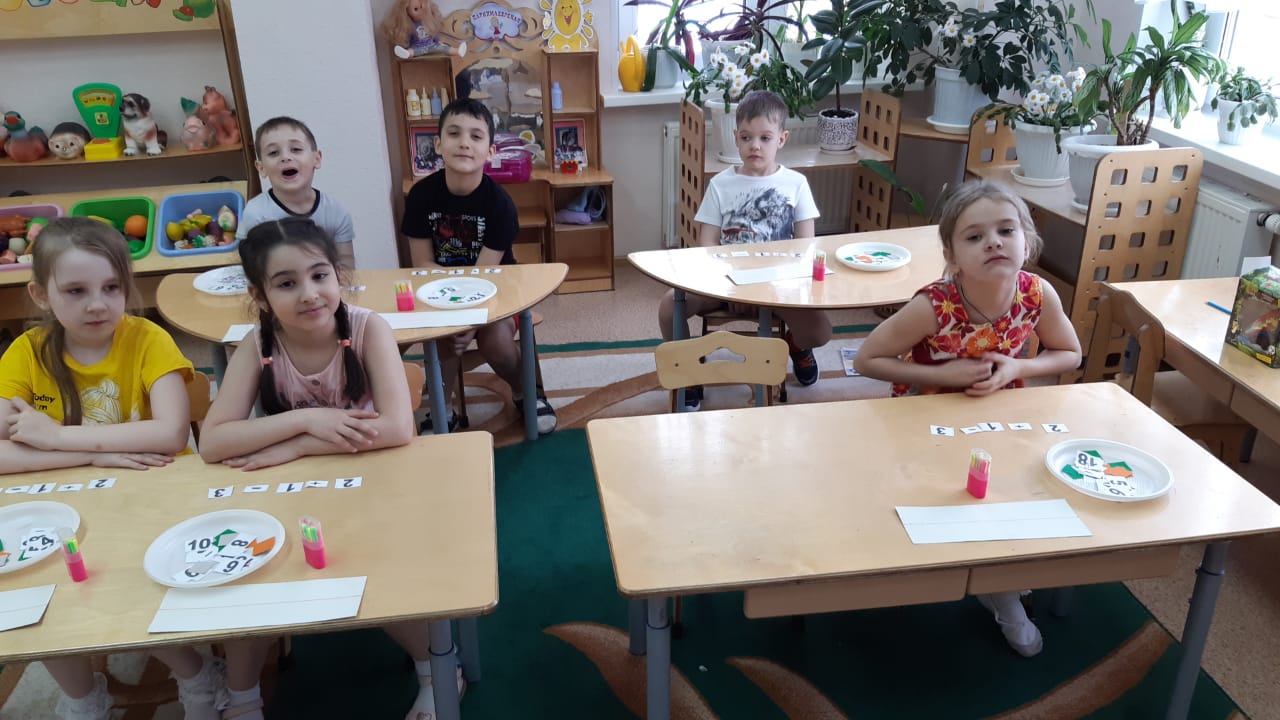 Все дидактические игры можно разделить на три вида: игры с предметами, настольно-печатные и словесные игры.
В играх с предметами дети учатся сравнивать, устанавливать сходство и различие предметов. Ценность этих игр в том, что с их помощью дети знакомятся с признаками предметов: цветом, величиной, формой.
Словесные игры построены на словах и действиях играющих. В таких играх дети познают окружающий мир, углубляют приобретенные знания в новых связях, в новых обстоятельствах, также они направлены на развитие речи и правильной ориентировке в пространстве.
Настольно-печатные игры разнообразны по видам: парные картинки, лото, домино, мозаика, разрезные картинки и кубики. Задача этого вида игр – учить детей логическому мышлению, развивать у них умение из отдельных частей составлять целый предмет, устанавливать сходства и различия предметов, научить сравнивать и выделять признаки предметов.
Также при формировании элементарных математических способностей у дошкольников можно использовать игры на плоскостное моделирование, игры-головоломки, задачи-шутки.
Но, не смотря на многообразие игр, их главной задачей должно быть развитие логического мышления, а именно умение устанавливать простейшие закономерности: порядок чередования фигур по цвету, форме, размеру
Выводы:
1. В процессе работы над данным планом, я могу сделать вывод, что мой профессиональный  уровень повысился. Этому способствовало изучение методической литературы  по данной теме, проведение ряда мероприятий, А также ежедневная работа с детьми. В 2023-24 год у я планирую новую тему по самообразованию.
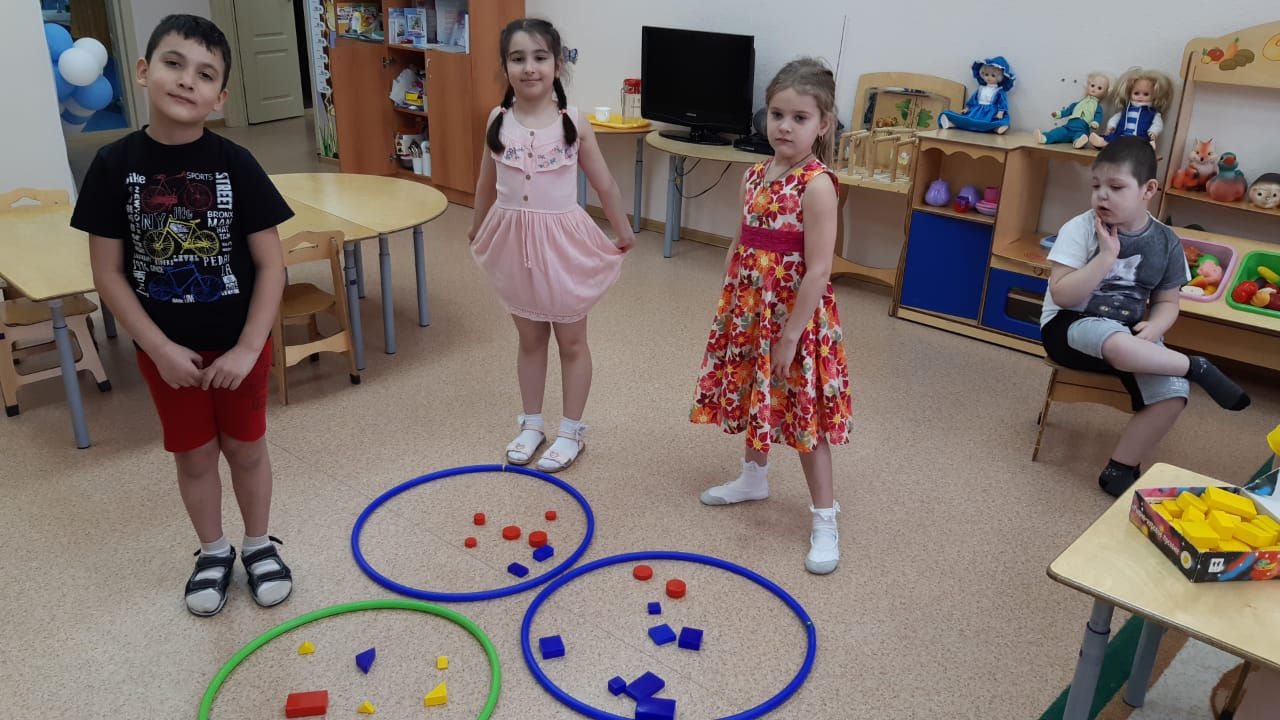 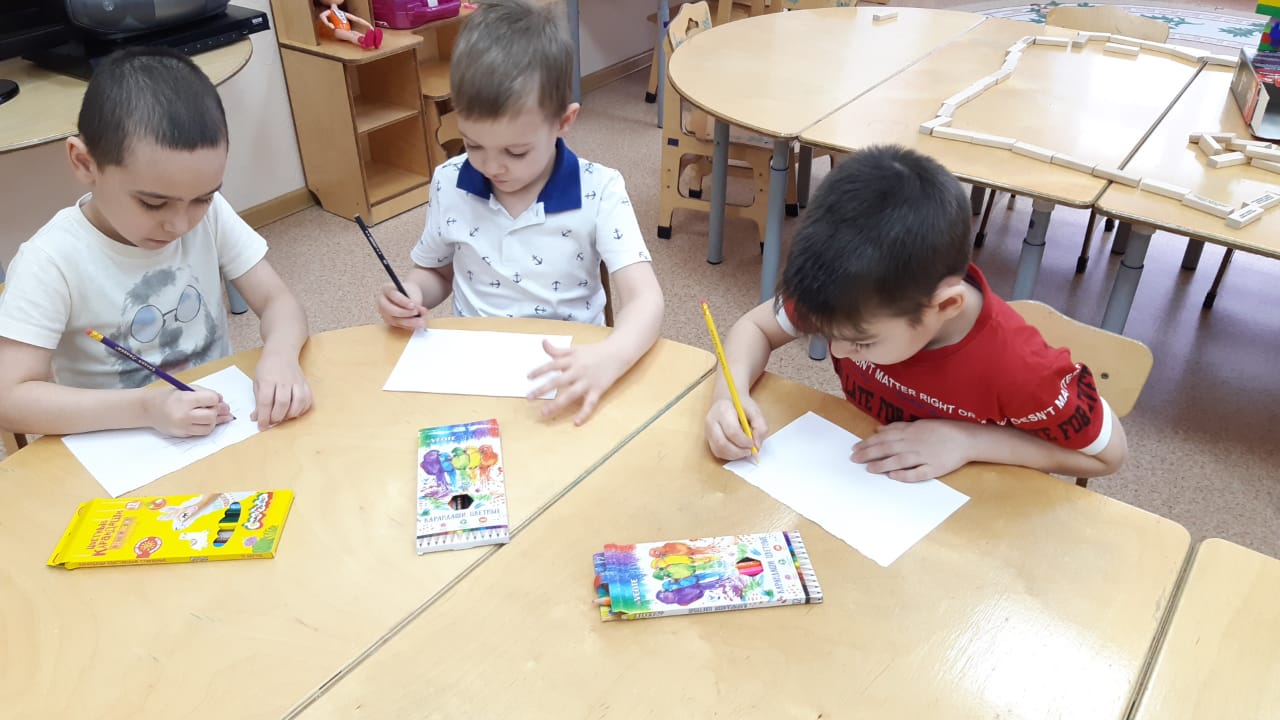 Спасибо за 
внимание!